Hostigamiento y Acoso Sexual
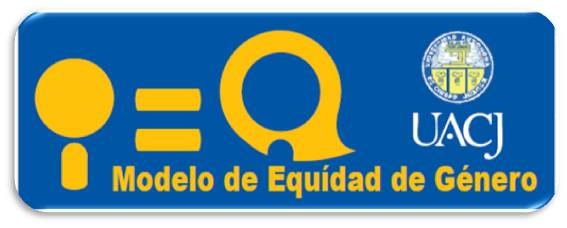 Hostigamiento
“Consiste en cualquier tipo de acercamiento sexual no deseado, requerimientos de favores sexuales y cualquier otra conducta verbal o física de naturaleza sexual”
HOSTIGAMIENTO SEXUALPuede surgir:
Entre compañeros de trabajo

De visitantes

De supervisores a subordinados
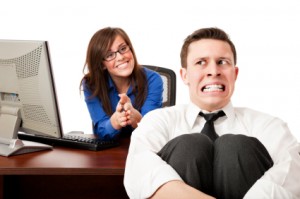 Maneras de presentarse el Hostigamiento
Hostigamiento hacia un tercero- dos personas que hablan muchas bromas, el tercero escucha, las presencia y aunque no participe de las bromas,  se ofende por el nivel de las bromas.
Contacto físico no deseado -  Afecto físico no grato recibido por el emisor. (Ej. Tocar el pelo, la mano, etc.)
Conducta no profesional. Código de vestimenta profesional - Un atuendo inapropiado o una conducta provocativa puede causar problemas. El patrono tiene derecho a pedir que vistan
                                               apropiadamente en el trabajo
                                               4. Cortesías que interfieren – Cumplidos en el
                                               trabajo - Los cumplidos honestos y bien
                                               intencionados no suelen ser no gratos
Acoso Sexual
¿Qué es el acoso sexual?
Una conducta de naturaleza sexual, y toda otra conducta basada en el sexo y que afecte a la dignidad de mujeres y hombres, que resulte ingrata, irrazonable y ofensiva para quien la recibe.
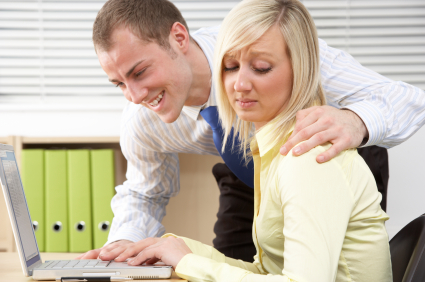 El acoso sexual es una forma de discriminación por razón del género, tanto desde una perspectiva legal como en su concepto. Si bien los hombres pueden ser también objeto de acoso sexual, la realidad es que la mayoría de las víctimas son mujeres. 

El problema guarda relación con los roles atribuidos a los hombres y a las mujeres en la vida social y económica que, a su vez, directa o indirectamente, afecta a la situación de las mujeres en el mercado del trabajo
Hostigamiento y Acoso Sexual
Ley General de Acceso de las Mujeres a una Vida Libre de Violencia: En el artículo 13 del mismo ordenamiento legal se señala que el hostigamiento sexual es el ejercicio del poder, en una relación de subordinación real de la víctima frente al agresor en los ámbitos laboral y/o escolar, el cual se expresa en conductas verbales, físicas o ambas, relacionadas con la sexualidad de connotación lasciva. Por su parte, el acoso sexual se define como una forma de violencia en la que, si bien no existe la subordinación, hay un ejercicio abusivo de poder que conlleva a un estado de indefensión y de riesgo para la víctima, independientemente de que se realice en uno o varios eventos. 
			 
				Nota consultada en la página Web 
			         http://www.eluniversal.com.mx/cultura/w135944.html   , el 17
 de abril de 2009.
PREGUNTAS ??
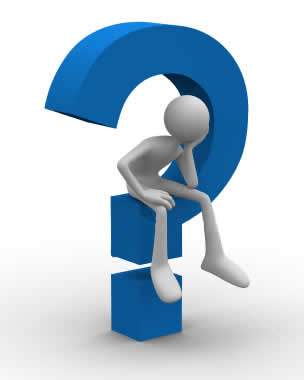